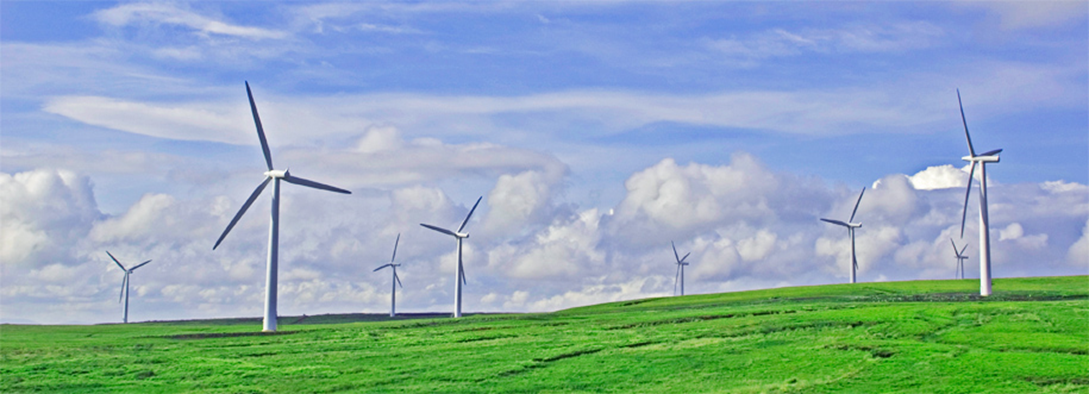 Electricity Distribution Business – Investment in Wind GenerationWind Association of New Zealand1 July 2015
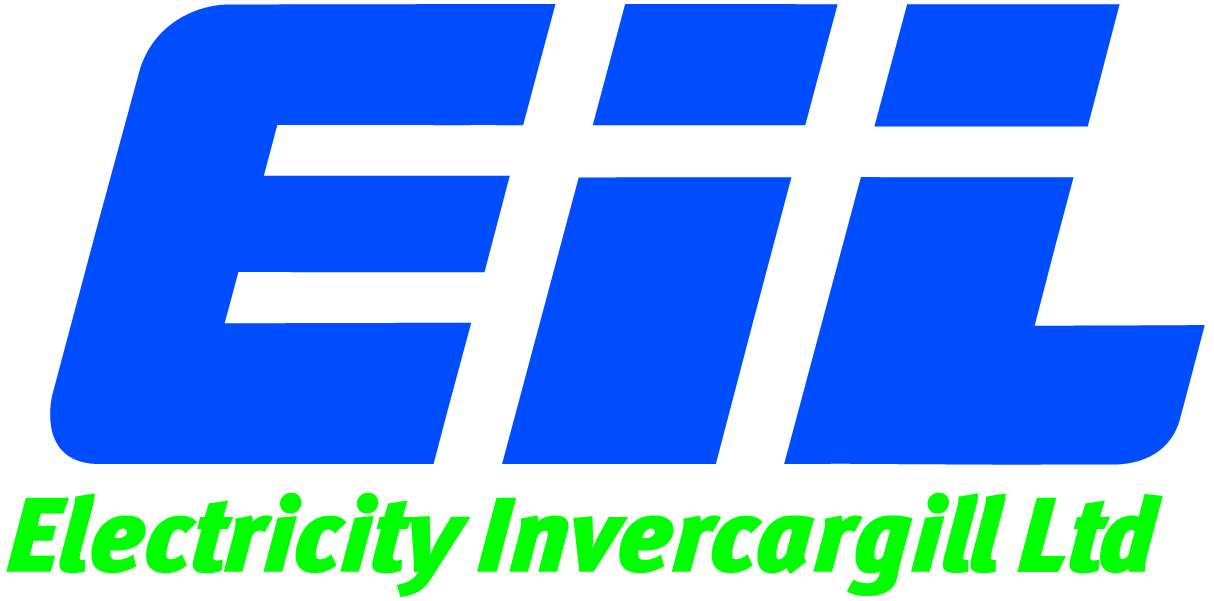 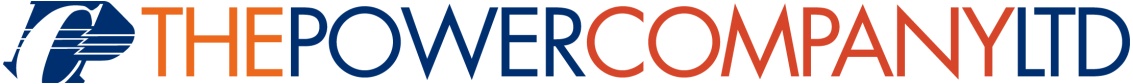 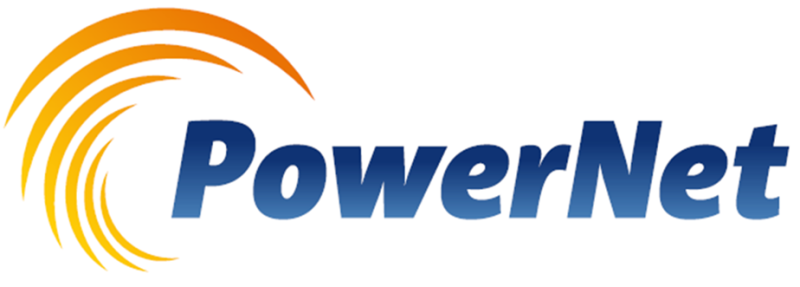 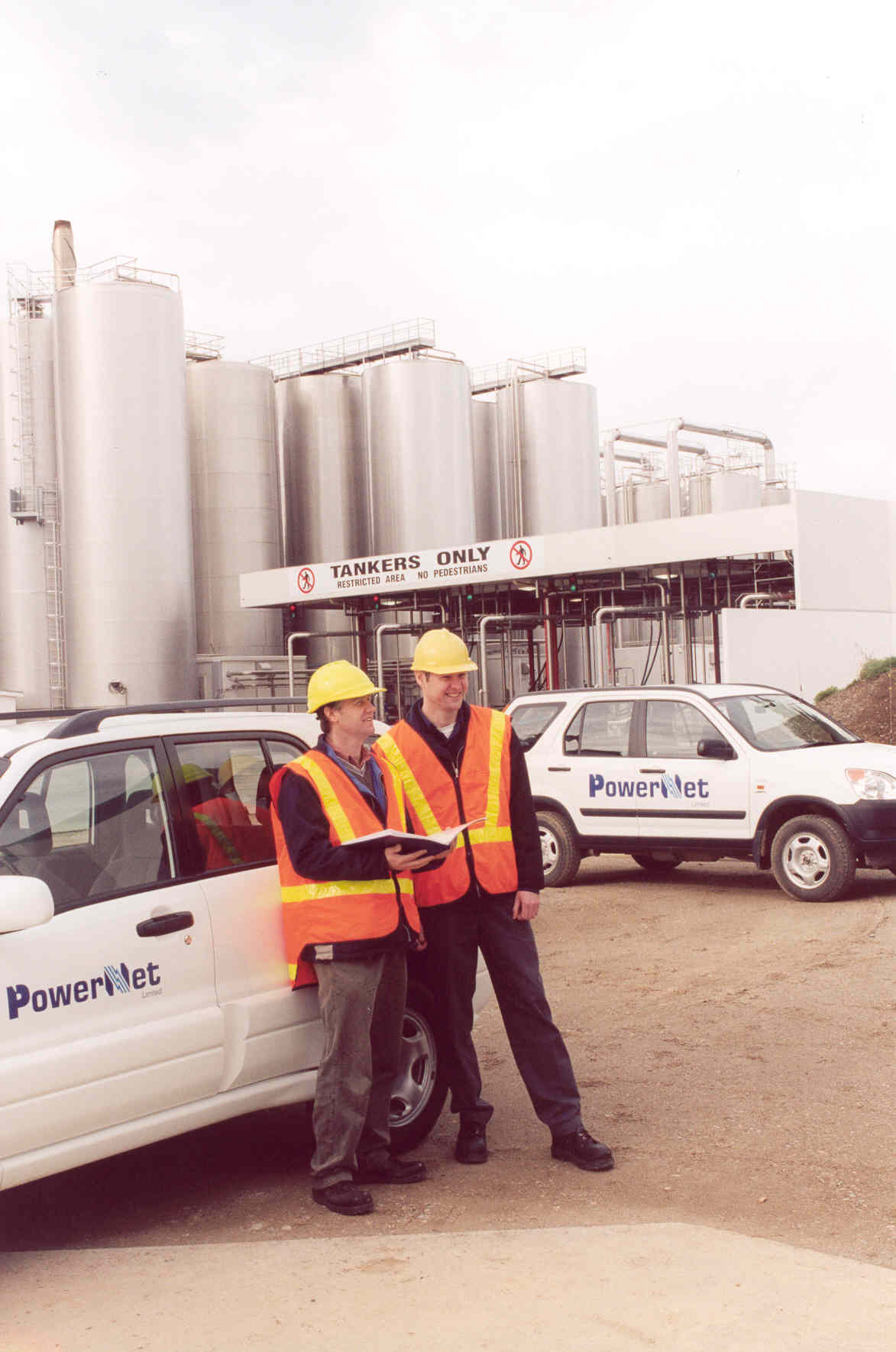 Network Management Company
50% Electricity Invercargill Limited
50% The Power Company Limited

Manage five electricity networks
The Power Company
Electricity Invercargill
OtagoNet
Electricity Southland
SIESA

150 Employees, 110 Contractors

Managed Turnover	$122 Million pa 								(+$74 capital)
        Managed Asset Value    $711 Million pa

Managed networks;
		Physical Network Size		3rd		Regulatory Asset Value	6th		Customer Numbers		8th
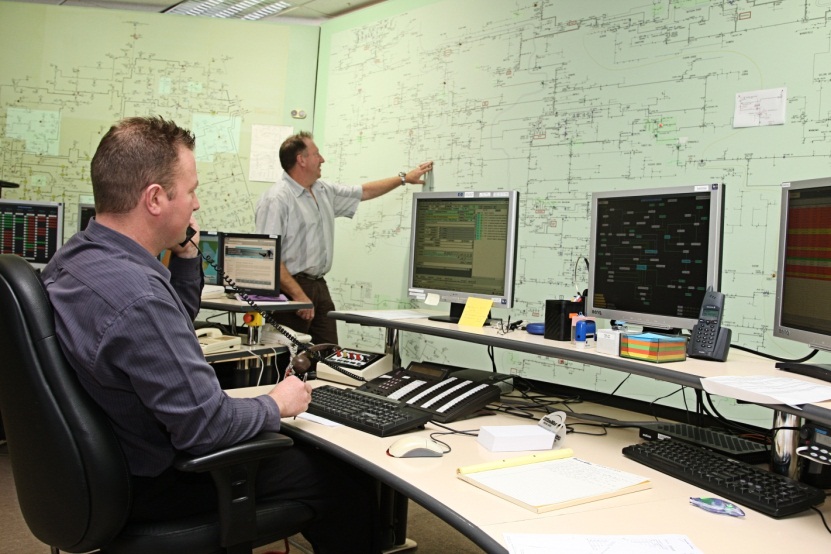 PowerNet Overview
Aggregation of lower South Island electricity networks for >20 years
Three main networks, and two smaller, managed by one company
Scale benefits to shareholders and customers
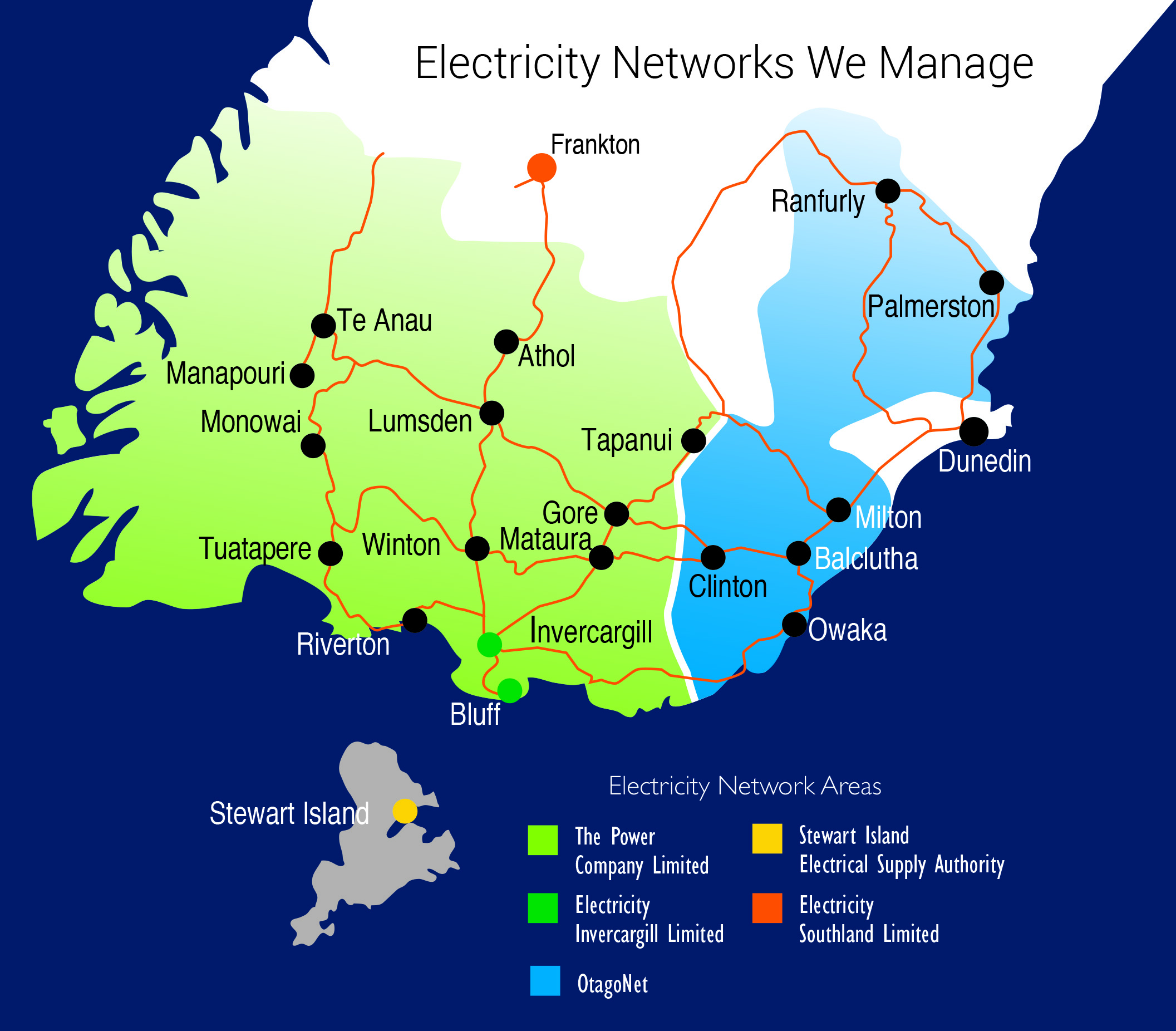 Southern Generation Overview
Southern Generation Limited Partnership
Wind generation investment in Southland & Otago
SGLP managed by Pioneer Generation
EIL & TPC jointly own 50% of SGLP, through Roaring Forties Energy 
Pioneer own the remaining 50%
Value of SGLP is >$30 M
Return on Investment for Roaring Forties ~9%
4
Southern Generation Overview
Mount Stuart wind farm near Balclutha (commissioned 2012)
Flat Hill wind farm near Bluff (to be commissioned July 2015)
Five wind development sites across Southland and Otago
Jerico (near Blackmount)
Landslip Road (near Tapanui)
Blue Mountains (near Tapanui)
Waikaka (Eastern Southland)
Omaui (near Bluff & Flat Hill)
Generation output assumed at 47 GWh pa
Mount Stuart 22 GWh pa
Flat Hill 25 GWh pa
Output equivalent to 5,000 to 6,000 residential homes
Small scale – approx 0.1% of NZ annual generation
5
Why diversify into distributed generation……
Multiple Reasons;

Opportunity for non-regulated return
Forecast higher returns than regulated network returns… with higher risks

Been there before
TPCL ownership of Monawai Power Station – Bradford reforms required divestment
PowerNet wind testing (1990’s) of Flat Hill and White Hill.  Bradford reforms required divestment
PowerNet gas exploration (CSM) in 1990’s in Western Southland, may have led to generation

Shareholder balance sheet strength
EIL and TPCL were carrying little debt
Opportunity to use balance sheet to achieve shareholder returns above WACC
6
Why diversify into distributed generation……
Multiple Reasons;

Geographical proximity
Mount Stuart and Flat Hill both within Shareholder networks;
Mount Stuart – OtagoNet network (75.1% TPCL, 24.9% EIL)
Flat Hill – TPCL network, connected to Bluff substation.  Feeds Bluff township (EIL network)
All five development sites within shareholder networks

Opportunity to invest in Renewable Generation
Wind very much accepted new generation form

Pioneer Generation – proven wind farm developer & operator
Been through the learnings
Flat Hill – development risks managed, transfers to JV at commissioning
Management and Shareholder comfort
7
Challenges to overcome……
Due Diligence
Engaged Aurecon & Energy Link
EIL & TPCL due diligence of Pioneer Generation

Development Risks
Pioneer Generation – proven developer
Flat Hill transfers to Southern Generation upon commissioning

Shareholder Approvals
Two shareholders with differing delegated authorities
Ability to meet new JV partner timeframe – aligning to their investment decisions
8
Challenges to overcome……
Other Acquisitions
OtagoNet network full ownership by TPCL and EIL
Value of transaction about 10 times the wind investment
At times, can not control the timing of the business development opportunity pipeline!


Investment Vehicles…. some complexity
Limited Partnership Structure between;
Pioneer Generation and EIL/TPCL… and
EIL and TPCL themselves
For EIL & TPCL, two limited partnership structures in place (double the complexity)
However, structured to take advantage of future opportunities
9
Summary
Lower South Island network and generation companies having aligned business drivers

Opportunity to diversify within energy sector

De-risked opportunity – partnering with proven operator

Electricity networks’ balance sheet utilised to realise new renewable generation opportunities

Structured so the partnership can grow as opportunities present themselves

Strategic positioning for the future
10
Questions?